Eighth International Workshop on Parallel Programming Models and Systems Software for High-End Computing (P2S2)
Yong Chen
PavanBalaji
Abhinav Vishnu
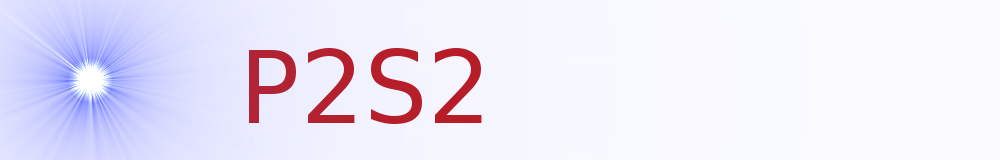 P2S2 Opening Remarks (09/1/2015)
Organizing Committee
Steering Committee:
William Gropp, University of Illinois at Urbana-Champaign
Vijay Saraswat, IBM Research

Program Co-chairs
Yong Chen, Texas Tech University
Pavan Balaji, Argonne National Laboratory
Abhinav Vishnu, Pacific Northwest National Laboratory

Publicity Chair
Jialin Liu, Texas Tech University
P2S2 Opening Remarks (09/1/2015)
P2S2 2015 Statistics
16 paper submissions
P2S2 prides itself with a thorough review process
Each paper received at least 4 reviews, most had 5 reviews
Discussions for each paper.  We had to make some tough choices.
9 papers were accepted
24 PC Members
Many thanks for their hard work and diligent reviews!
Thanks to Jialin for undertaking the publicity/web chair role!
P2S2 Opening Remarks (09/1/2015)
P2S2 2015 Logistics
Four sessions:
We will start with a keynote talk by Prof. Zhiwei Xu
Three sessions for regular technical paper presentations
For Presenters:
Please meet session chair before the session starts
Please provide a short bio
Presentations may need to be copied to a common presentation laptop before the session (please check with your session chair!)
Please send your slides to p2s2-chairs@mcs.anl.gov and we will post slides on program page
P2S2 Opening Remarks (09/1/2015)
P2S2 2015 Sessions
Session 1: Keynote
Time: 8:45am – 10:00am
High-End Computing Trends: From Speed, Scalability to Efficiency
Prof. Zhiwei Xu, Institute of Computing Technology (ICT) of the Chinese Academy of Sciences (CAS)
P2S2 Opening Remarks (09/1/2015)
P2S2 2015 Sessions (contd.)
Session 2: Programming Models and Runtime Systems
Time: 10:30 am – 12 pm
Session Chair: Xiaoyi Lu, Ohio State University
"A Bandwidth-saving Optimization for MPI Broadcast Collective Operation", Huan Zhou, Vladimir Marjanovic, Christoph Niethammer and Jose Gracia.
"HetroCV: Auto-tuning Framework and Runtime for Image Processing and Computer Vision Applications on Heterogeneous Platform", Daihou Wang, David J. Foran, Xin Qi and Manish Parashar.
"Collective Computing for Scientific Big Data Analysis", Jialin Liu, Yong Chen and Surendra Byna.
P2S2 Opening Remarks (09/1/2015)
P2S2 2015 Sessions (contd.)
Session 3: Heterogeneous Computing and Performance Optimizations
Time: 1:00 pm – 3:00 pm
Session Chair: 
"High Performance Computing of Fast Independent Component Analysis for Hyperspectral Image Dimensionality Reduction on MIC-based Clusters", Minquan Fang, Yi Yu, Weimin Zhang, Heng Wu, Mingzhu Deng and Jianbin Fang.
"Mimer and Schedeval: Comparison Tools for Static Schedulers and Streaming Applications on Concrete Manycore Architectures", Nicolas Melot, Johan Janzén and Christoph Kessler.
"OpenJDK Meets Xeon Phi: A Comprehensive Study of Java HPC on Intel Many-core Architecture", Yang Yu, Tianyang Lei, Haibo Chen and Binyu Zang.
"Communication Avoiding Power Scaling", John Leidel and Yong Chen.
P2S2 Opening Remarks (09/1/2015)
P2S2 2015 Sessions (contd.)
Session 4: Data Movement and I/O
Time: 3:20 pm – 4:20 pm
Session Chair:  John Leidel, Texas Tech University
"Utility-Based Scheduling for Bulk Data Transfers between Distributed Computing Facilities", Xin Wang, Wei Tang, Rajkumar Kettimuttu and Zhiling Lan.
"Alignment-Free Sequence Comparison over Hadoop for Computational Biology", Giuseppe Cattaneo, Gianluca Roscigno, Umberto Ferraro Petrillo, Raffaele Giancarlo.
P2S2 Opening Remarks (09/1/2015)
P2S2 2015 Journal Special Issue (with Journal of Supercomputing)
Special Issue: “Parallel Programming Models and Systems Software for High-End Computing”
Editors: Yong Chen, Pavan Balaji, and Abhinav Vishnu
By-invitation only for P2S2 2015 accepted papers
All 9 accepted papers will be invited
Tentative deadline: Nov. 1st, 2015
Journal requirements on acceptance:
Needs to have 30% additional material
New results, more analysis, etc., are OK for the additional material
No strict plan for the number of accepted papers
We are internally planning to notify authors by early 2016
But journal reviews are often delayed, so bear with us if we are late
Target date for special issue publication mid 2016
P2S2 Opening Remarks (09/1/2015)
P2S2 2015 Keynote
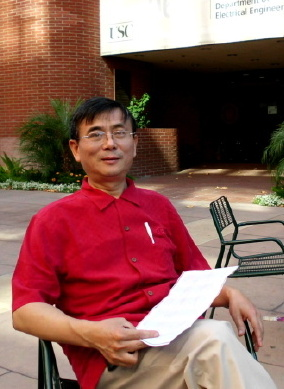 High-End Computing Trends: From Speed, Scalability to Efficiency

Prof. Zhiwei Xu
Institute of Computing Technology (ICT) of the Chinese Academy of Sciences (CAS)
P2S2 Opening Remarks (09/1/2015)